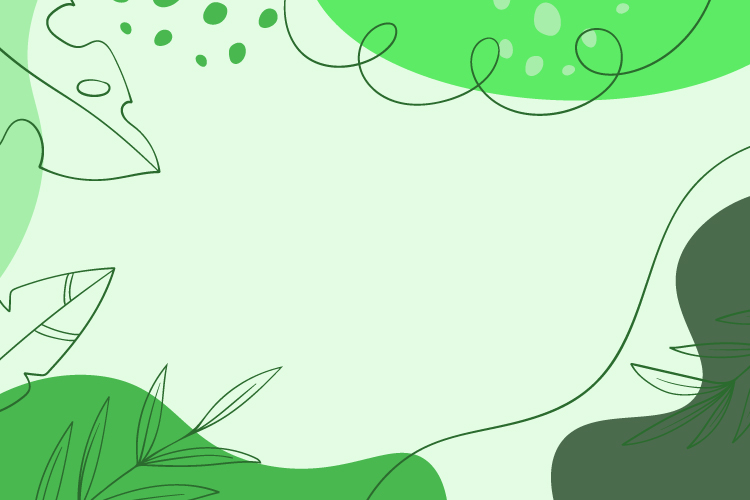 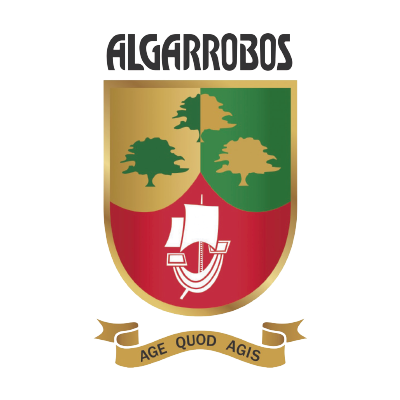 LA RANA
NOMBRE: Fabiano Alonso Mengoa López
PROFESOR: Iván Becerra Vallejos
GRADO: 4 “B”
CURSO: Ciencia y Tecnología
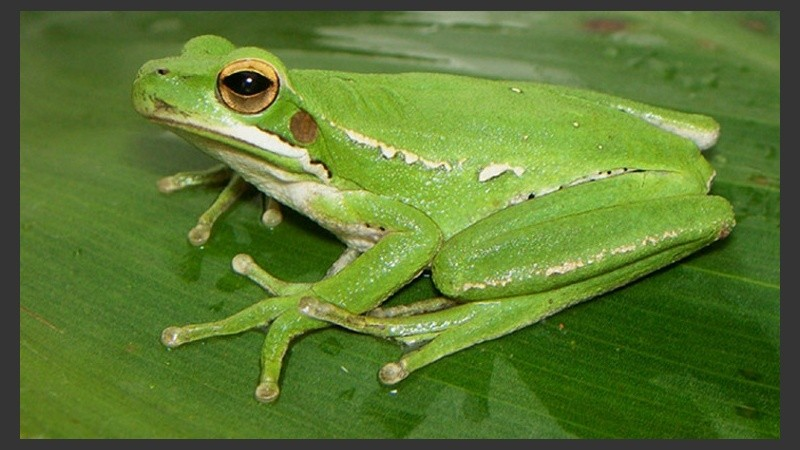 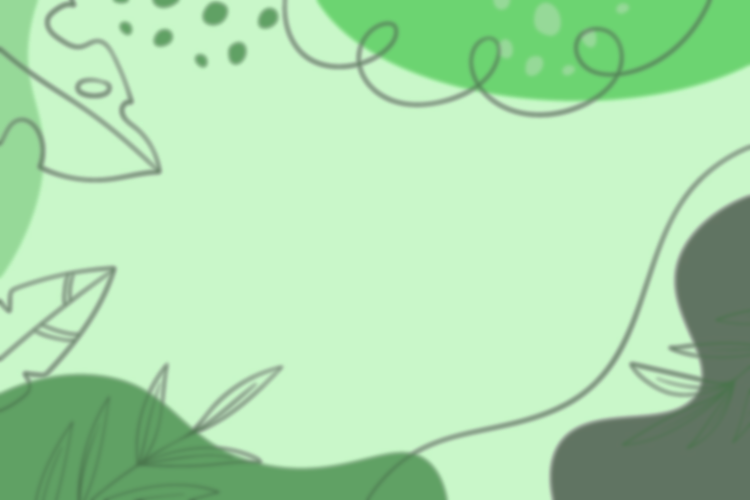 CARACTERÍSTICAS DE LA RANA
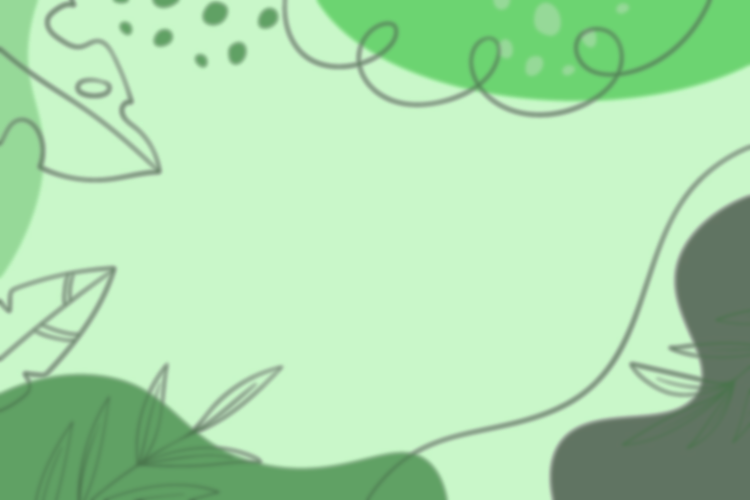 REPRODUCCIÓN DE LA RANA
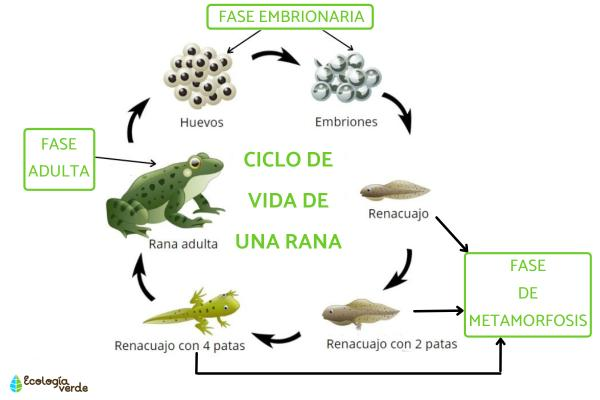 Estos huevos son fecundados externamente cuando son depositados y escondidos en las zonas más húmedas recubiertos de vegetación o fango.
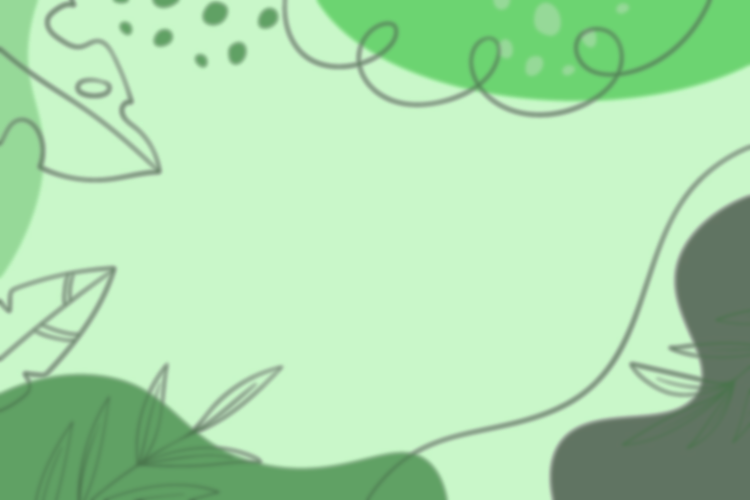 SISTEMA DIGESTIVO DE LA RANA
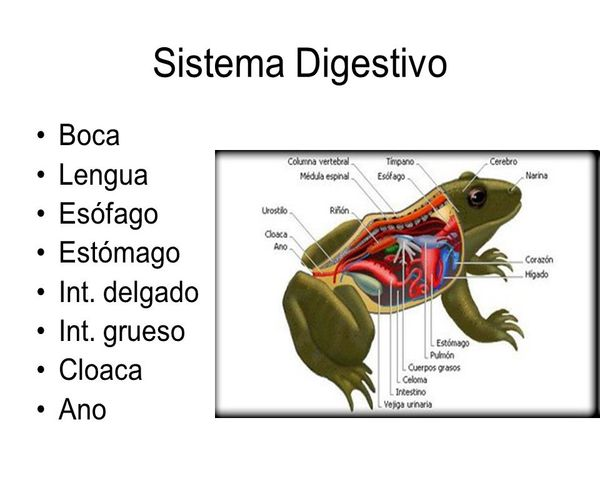 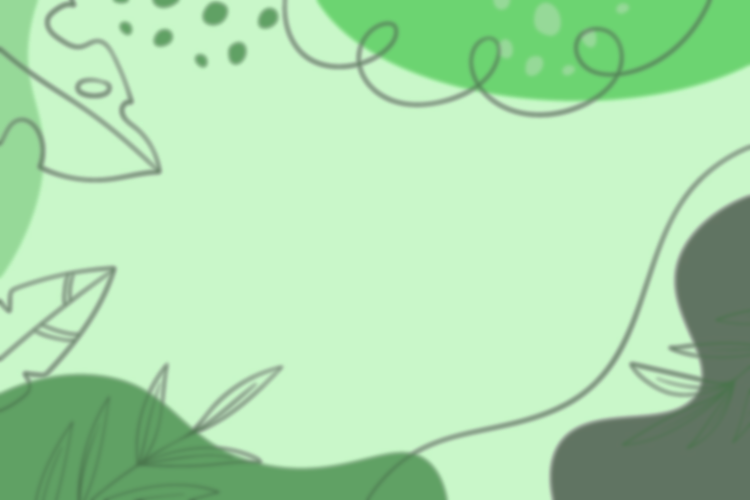 ALIMENTACIÓN DE LA RANA
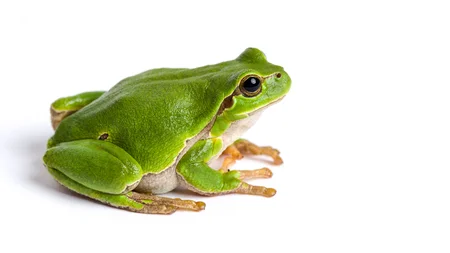 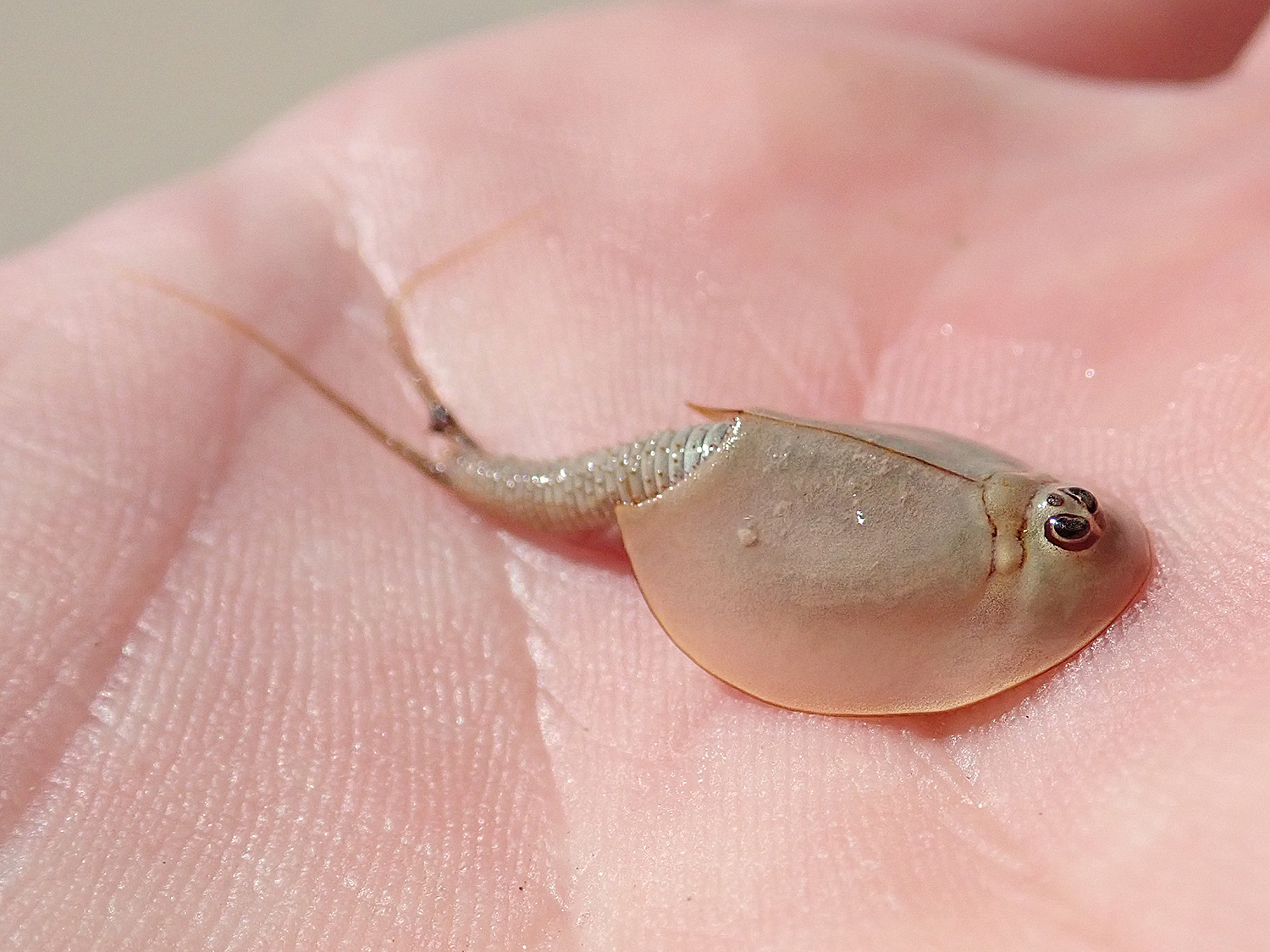 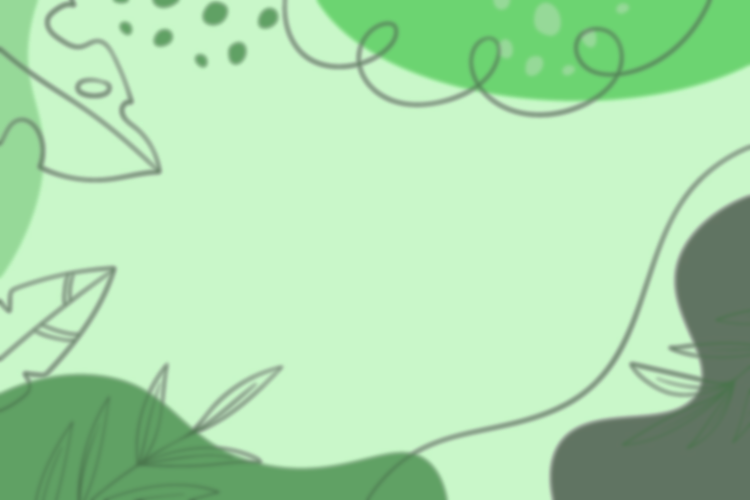 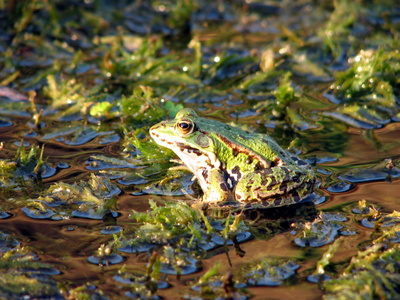 HABITAD DE LA RANA
Su hábitat se distribuye sobre todo en los bosques de las regiones tropicales.
Donde viven las ranas necesitan que haya espacios tanto terrestres como con agua, ya que al ser anfibios pasan parte de su vida en ambos medios.